Towards the simulation of proton beam induced pressure waves in liquid metal using the Multiple Pressure Variables (MPV) approach
Jana R. Fetzer, A. Class
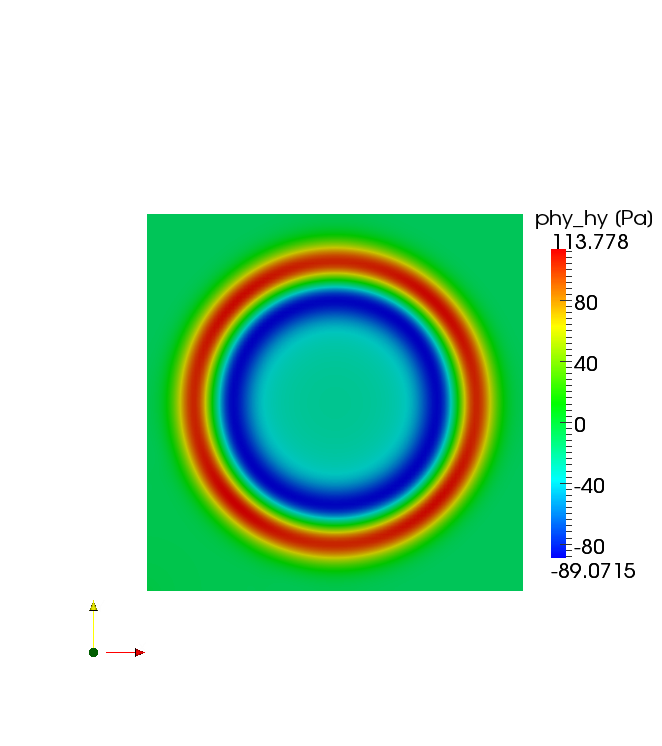 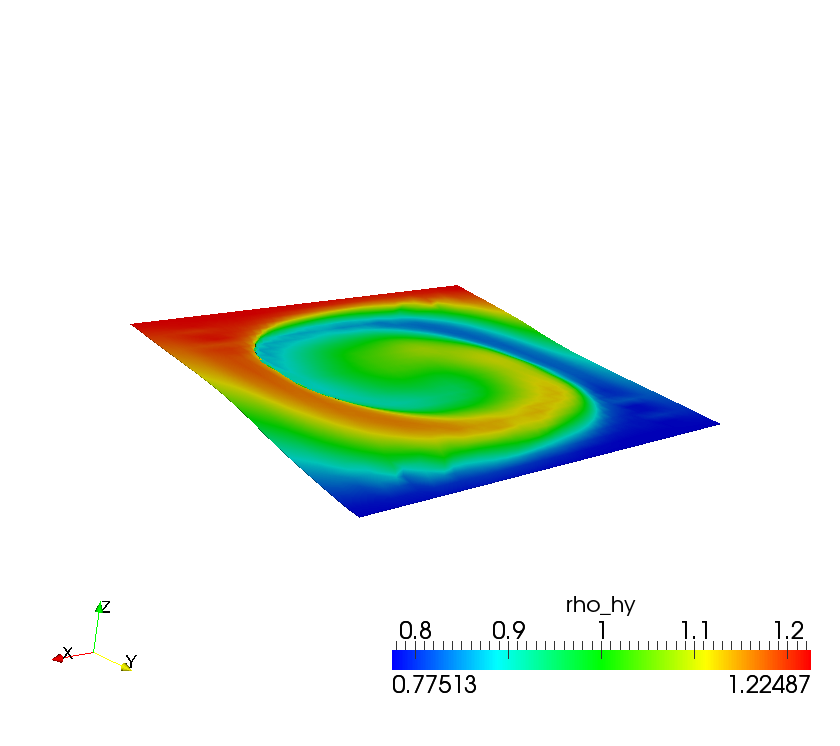 Outline
Motivation
Multiple Pressure Variables Approach
Implementation in OpenFOAM
Validation
Aero acoustic
Liquid metal
Conclusion
20.05.2014
J. R. Fetzer - Towards the simulation of proton beam induced pressure waves in liquid metal using the Multiple Pressure Variables (MPV) approach
Motivation
European Spallation Source (ESS) proton beam key figures
Proton beam power 5 MW
Proton beam mean current 2 mA
Long-pulse 2.86 ms
Repetition rate 14 Hz



MEgawatt TArget: Lead bIsmuth Cooled 
Nozzle for flow conditioning and elimination of cavitation
Successive beam pulses interact with fluid not subjected to the beam previously 
Pressure ~ 1bar
Flow velocity 1.5-2 m/s
LBE
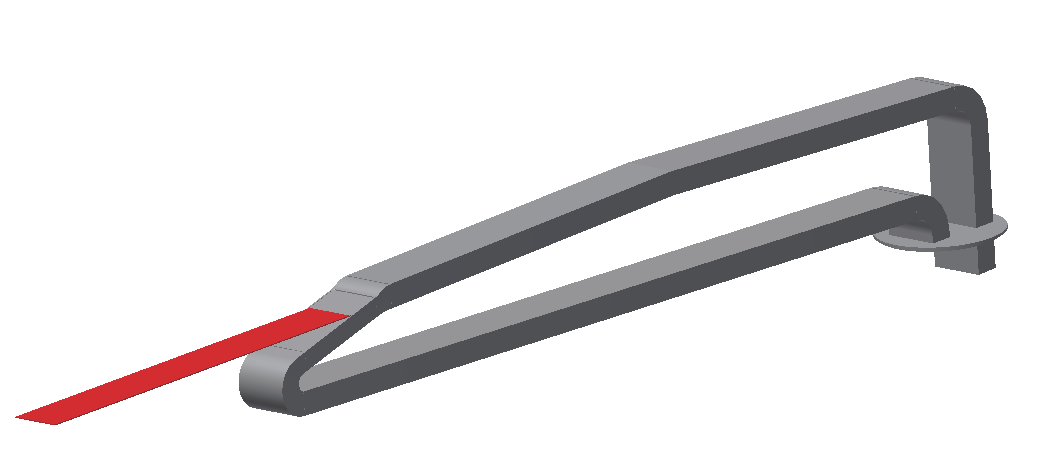 nozzle
outflow
proton beam
inflow
20.05.2014
J. R. Fetzer - Towards the simulation of proton beam induced pressure waves in liquid metal using the Multiple Pressure Variables (MPV) approach
Motivation
Dedicated design measures to counteract the effects of pressure waves
Expansion chamber in Ubend
Spoiler enforcing flow detacement

	Two internal free surfaces
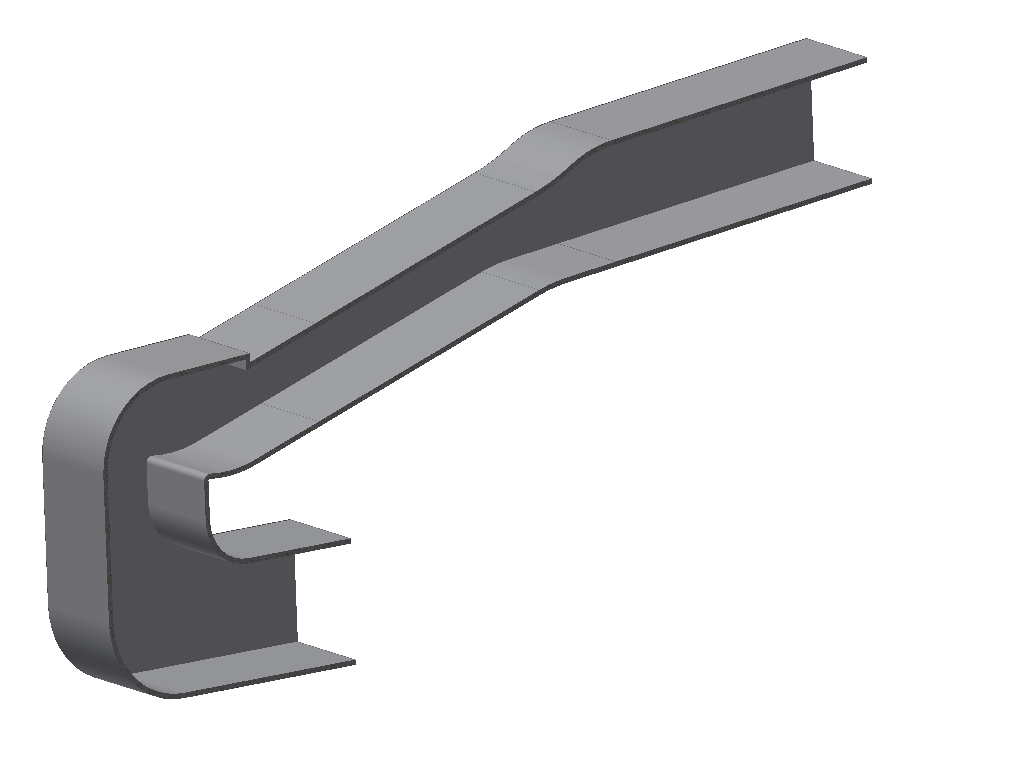 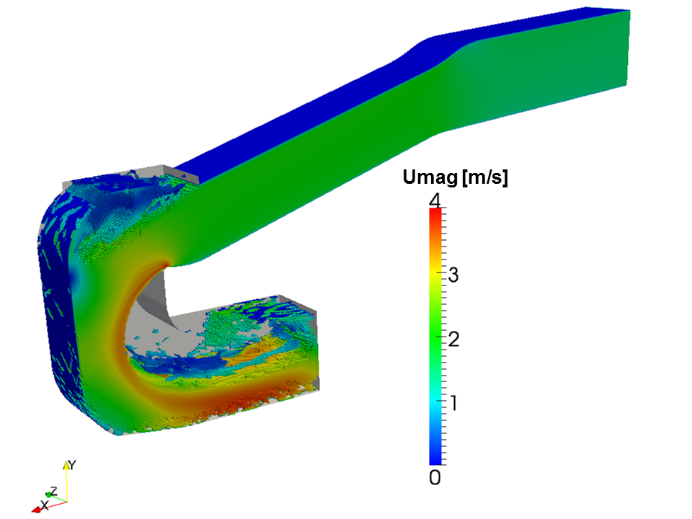 spoiler for 
forced detachment
expansion 
volume
20.05.2014
J. R. Fetzer - Towards the simulation of proton beam induced pressure waves in liquid metal using the Multiple Pressure Variables (MPV) approach
Motivation
20.05.2014
J. R. Fetzer - Towards the simulation of proton beam induced pressure waves in liquid metal using the Multiple Pressure Variables (MPV) approach
Multiple Pressure Variables Approach
20.05.2014
J. R. Fetzer - Towards the simulation of proton beam induced pressure waves in liquid metal using the Multiple Pressure Variables (MPV) approach
Multiple Pressure Variables Approach
20.05.2014
J. R. Fetzer - Towards the simulation of proton beam induced pressure waves in liquid metal using the Multiple Pressure Variables (MPV) approach
[Speaker Notes: Asymptotic expansion is inserted into the compressible Navier-Stokes Equations, terms multiplied by the same powers of the Mach number are collected to obtain a hierarchy of asymptotic limit equations.]
Asymptotic Limit Equations
20.05.2014
J. R. Fetzer - Towards the simulation of proton beam induced pressure waves in liquid metal using the Multiple Pressure Variables (MPV) approach
Interpretation of asymptotic equations
compression
heat transfer
20.05.2014
J. R. Fetzer - Towards the simulation of proton beam induced pressure waves in liquid metal using the Multiple Pressure Variables (MPV) approach
Interpretation of asymptotic equations
20.05.2014
J. R. Fetzer - Towards the simulation of proton beam induced pressure waves in liquid metal using the Multiple Pressure Variables (MPV) approach
Interpretation of asymptotic equations
mathematical model of an incompressible flow with variable density
20.05.2014
J. R. Fetzer - Towards the simulation of proton beam induced pressure waves in liquid metal using the Multiple Pressure Variables (MPV) approach
Implementation in OpenFOAM
multi region solver
pisoMPVFoam
map variables
acoustic solver
decompose pressure
thermodynamic pressure evolution

caclulate new pressure estimate p
solve acoustic system
velocity predictor
→ intermediate velocity field
solve
solve
solve energy equation
calculate material properties f(T)
outer Iteration
inner Iteration
20.05.2014
J. R. Fetzer - Towards the simulation of proton beam induced pressure waves in liquid metal using the Multiple Pressure Variables (MPV) approach
Implementation of the MPV Method in OpenFOAM
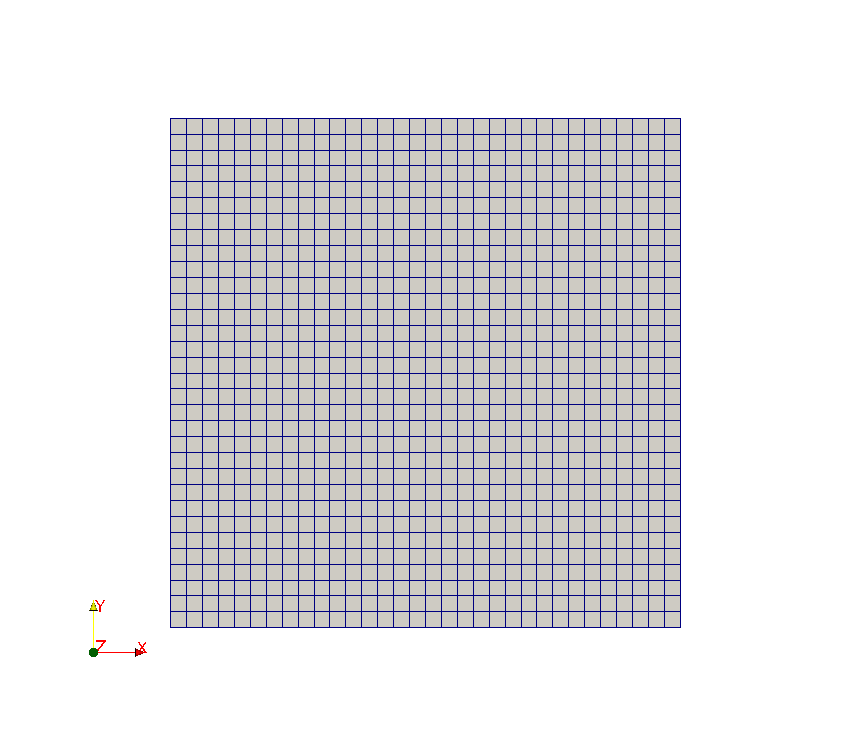 M=0.125
20.05.2014
J. R. Fetzer - Towards the simulation of proton beam induced pressure waves in liquid metal using the Multiple Pressure Variables (MPV) approach
Validation
Validation Matrix
liquid metal
aero acoustic
20.05.2014
J. R. Fetzer - Towards the simulation of proton beam induced pressure waves in liquid metal using the Multiple Pressure Variables (MPV) approach
Test Cases – Aero acoustic
Lid Driven Cavity
Laminar, Re=1000
M = 0
Mesh: 129 x 129 nodes
Stream tracer visualization
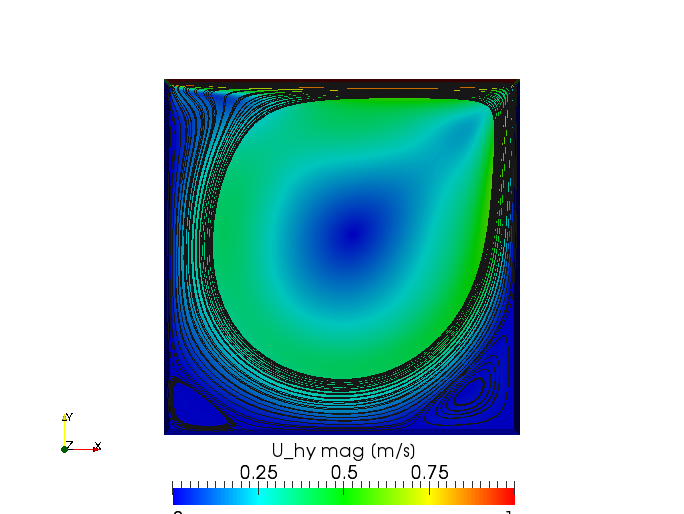 20.05.2014
J. R. Fetzer - Towards the simulation of proton beam induced pressure waves in liquid metal using the Multiple Pressure Variables (MPV) approach
Test Cases – Aero acoustic
Horizontal and vertical velocity along vertical/horizontal cross-section 
pisoFoam and benchmark (Ghia et al.) comparison
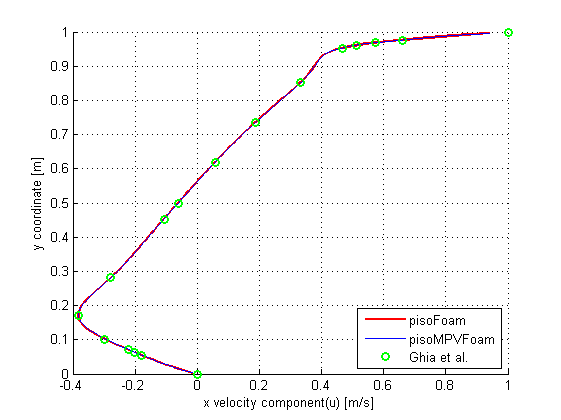 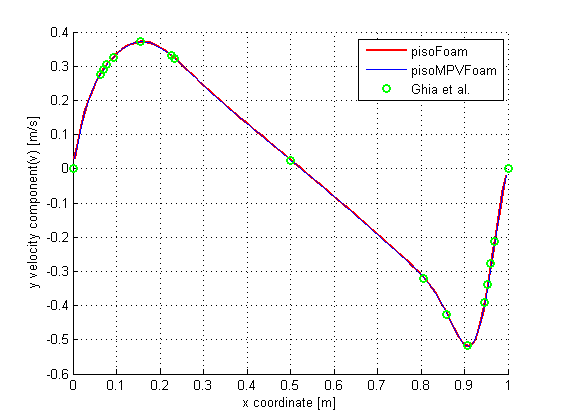 20.05.2014
J. R. Fetzer - Towards the simulation of proton beam induced pressure waves in liquid metal using the Multiple Pressure Variables (MPV) approach
Test Cases – Aero acoustic
„Vortex in a box“ – generation of acoustic waves due to a rotating vortex
Initial Conditions






Mesh:
Hydrodynamic 32x32 cells
Acoustic 4x4 cells
slip
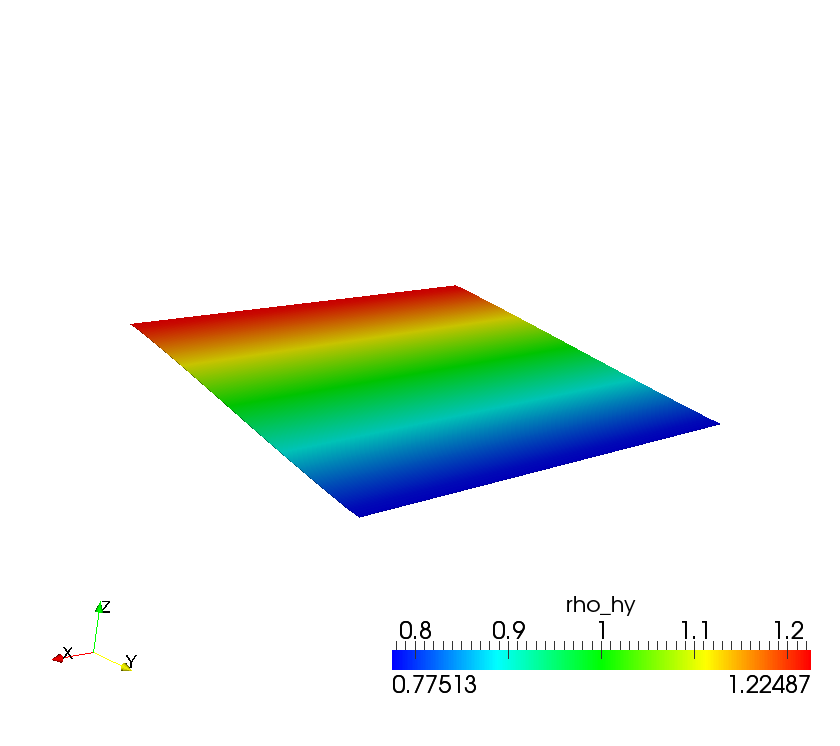 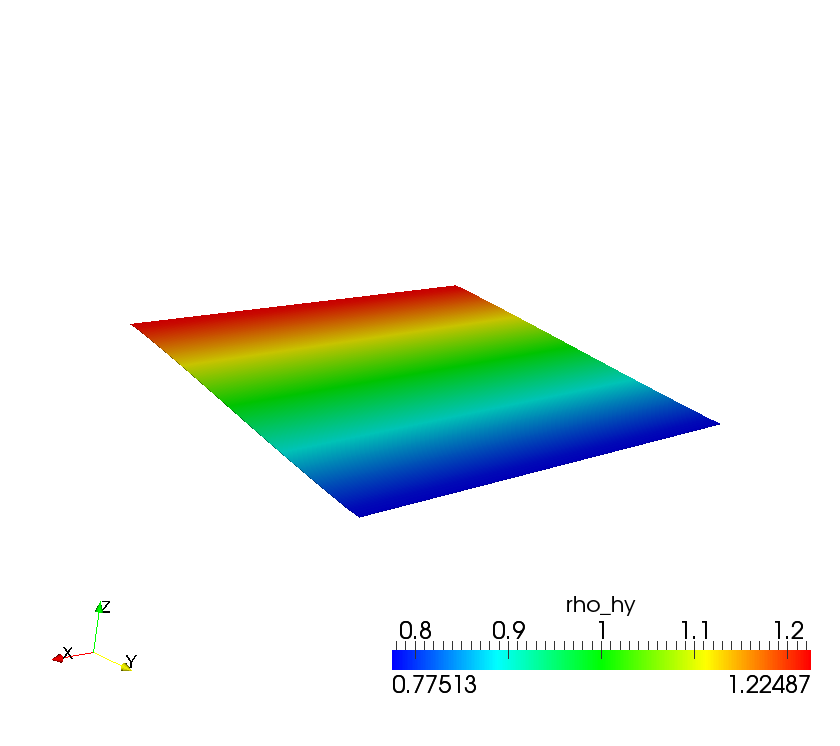 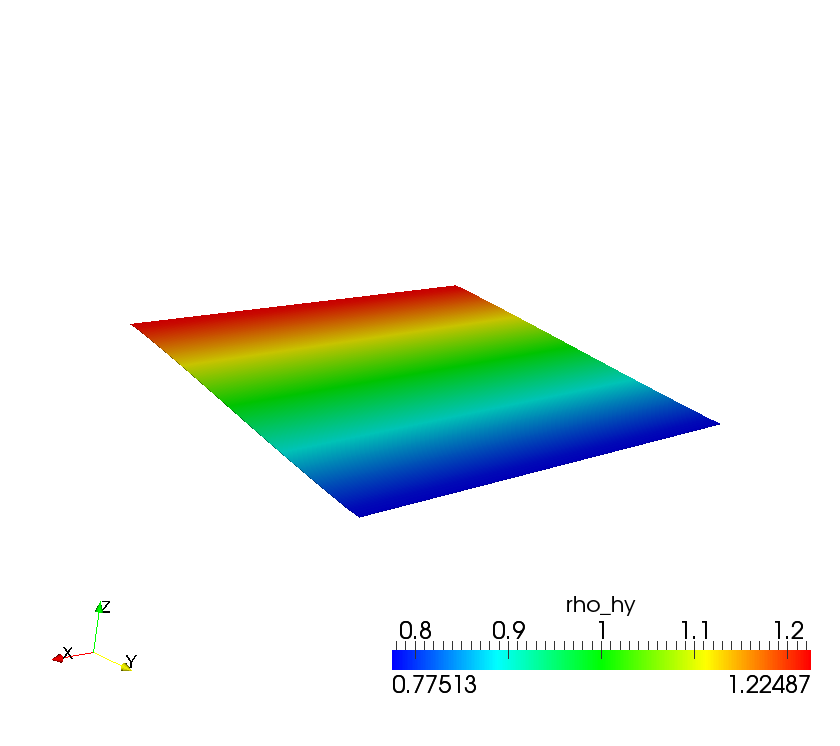 Initial density distribution
20.05.2014
J. R. Fetzer - Towards the simulation of proton beam induced pressure waves in liquid metal using the Multiple Pressure Variables (MPV) approach
Test Cases – Aero acoustic
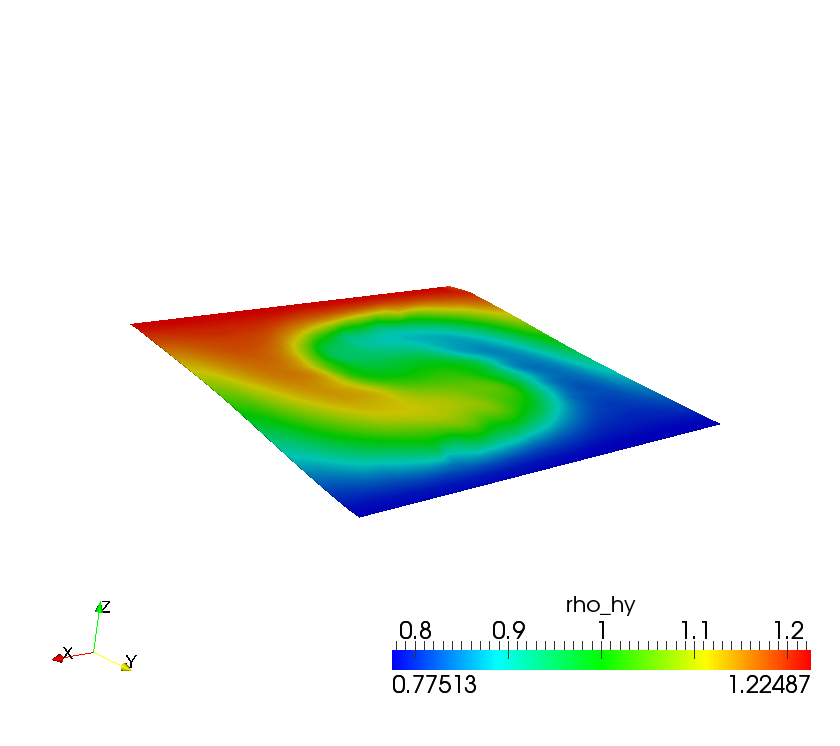 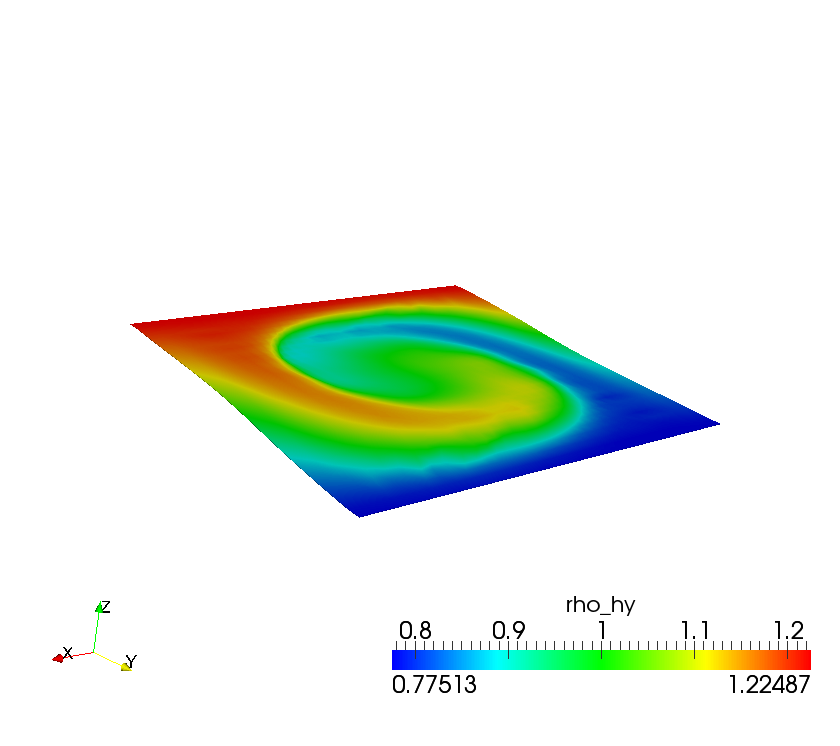 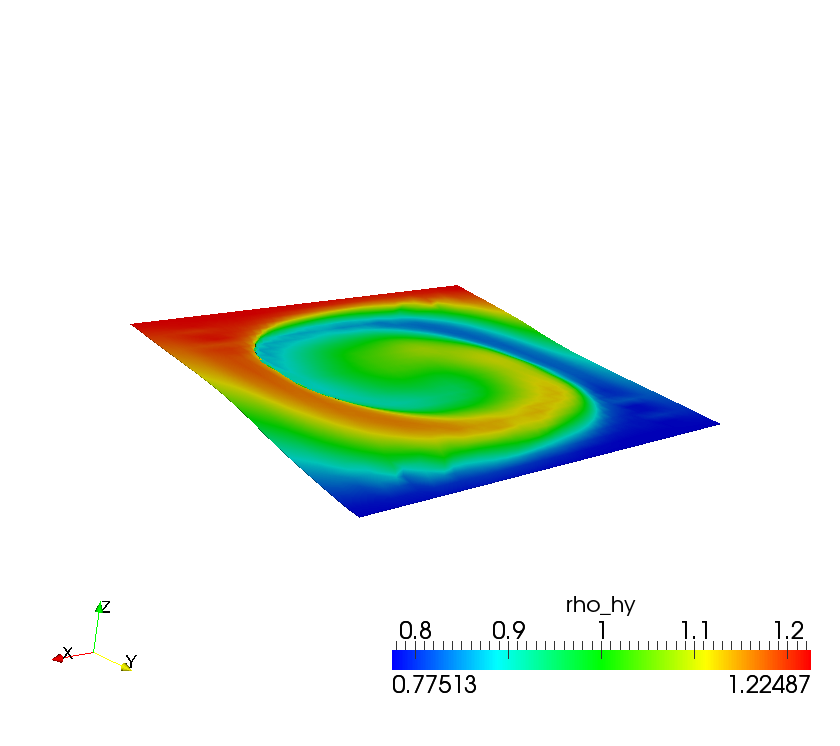 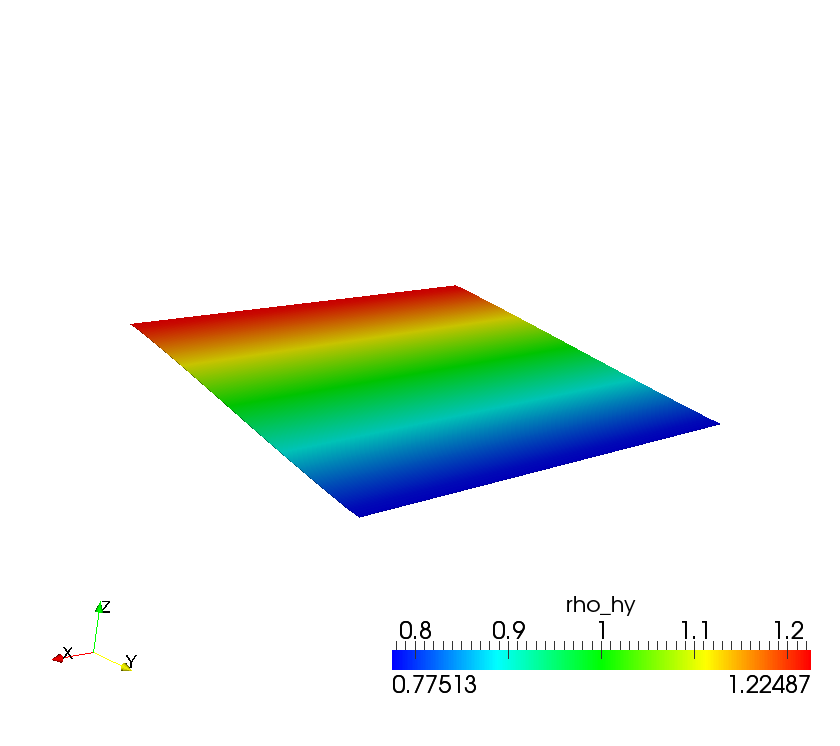 20.05.2014
J. R. Fetzer - Towards the simulation of proton beam induced pressure waves in liquid metal using the Multiple Pressure Variables (MPV) approach
Test Cases – Aero acoustic
20.05.2014
J. R. Fetzer - Towards the simulation of proton beam induced pressure waves in liquid metal using the Multiple Pressure Variables (MPV) approach
Test Cases – Aero acoustic
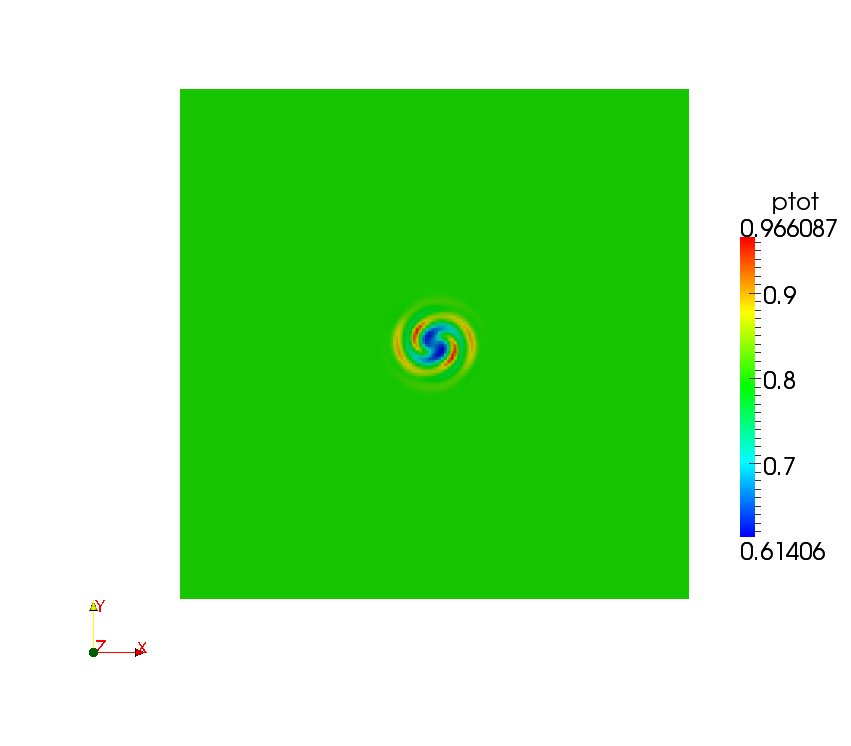 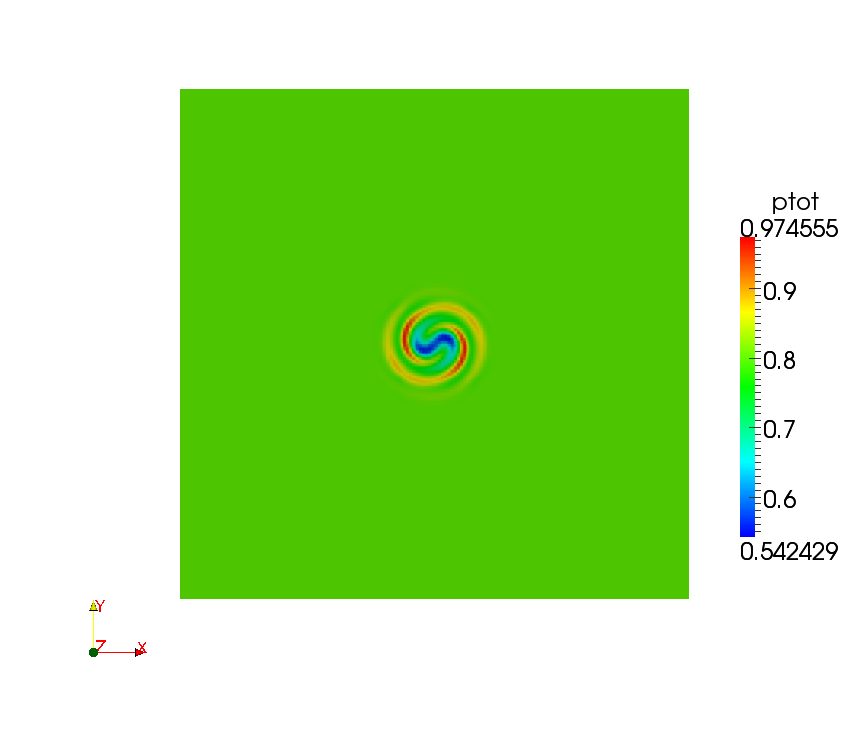 t =0.9 s
t = 1.2 s
t = 1.5 s
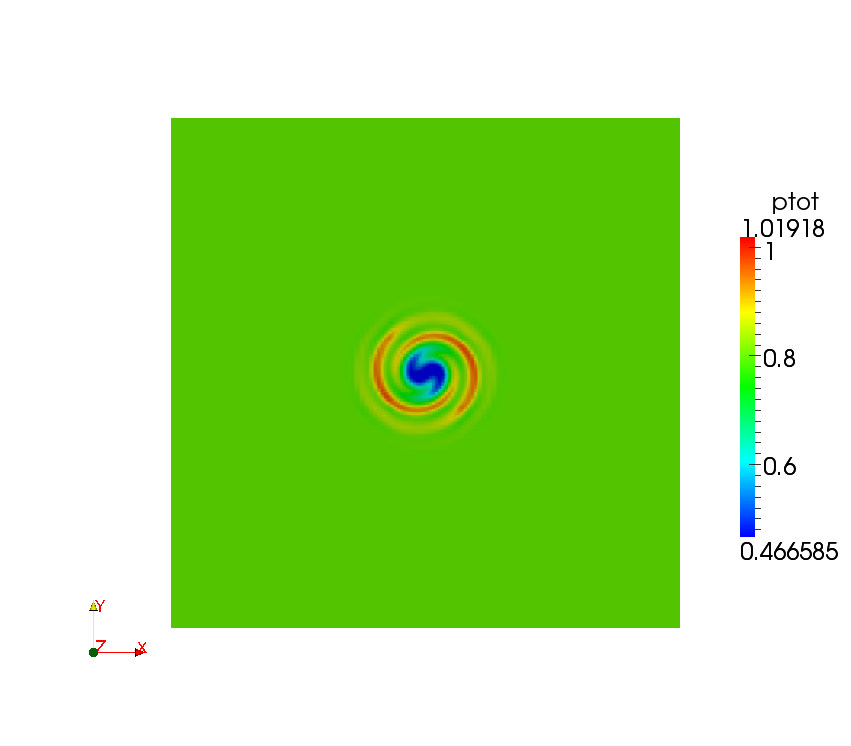 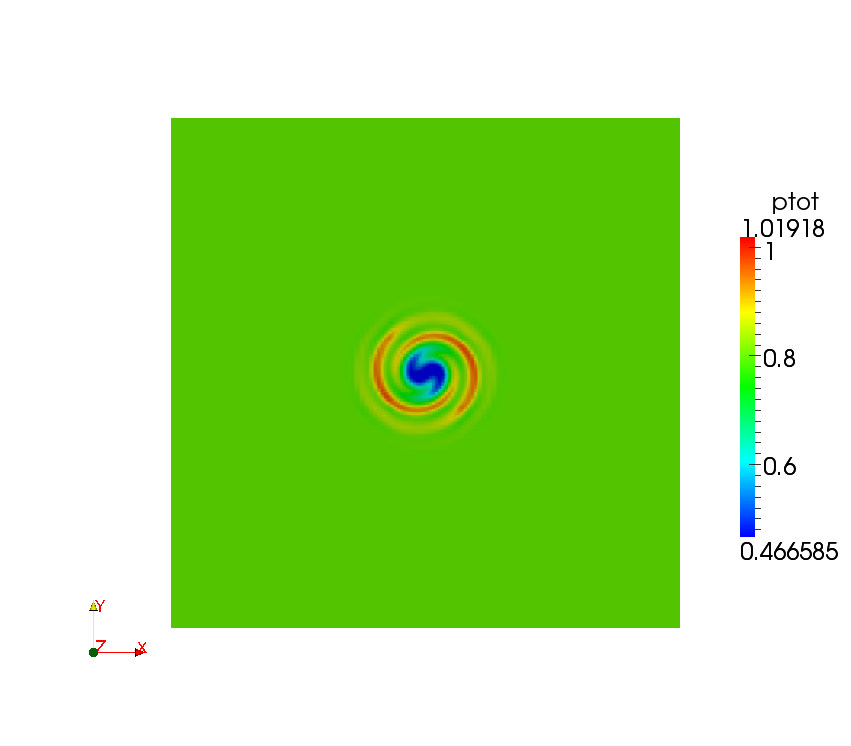 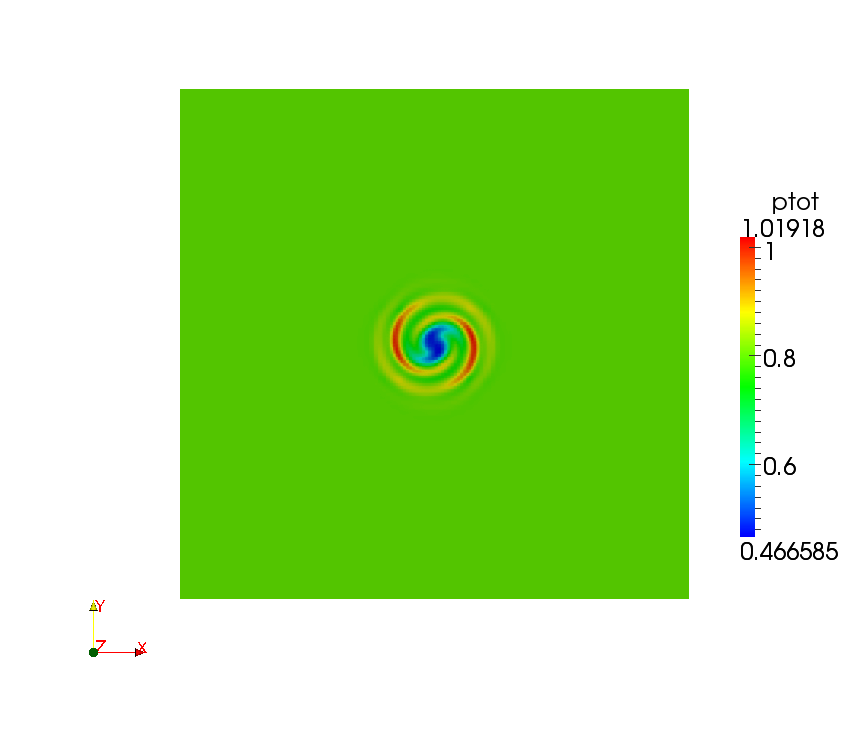 Vortex merging
t = 1.8 s
t = 2.1 s
20.05.2014
J. R. Fetzer - Towards the simulation of proton beam induced pressure waves in liquid metal using the Multiple Pressure Variables (MPV) approach
Test cases liquid metal
Backwards facing step
Inlet velocity 10 m/s
k-ε turbulence model
LBE @ T=450K
x = 0.2m
Inlet ux =10 m/s
no slip
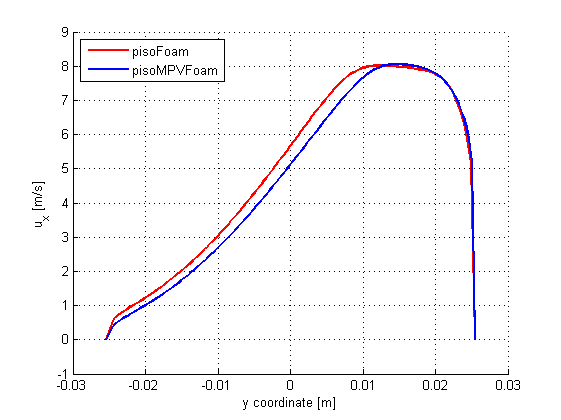 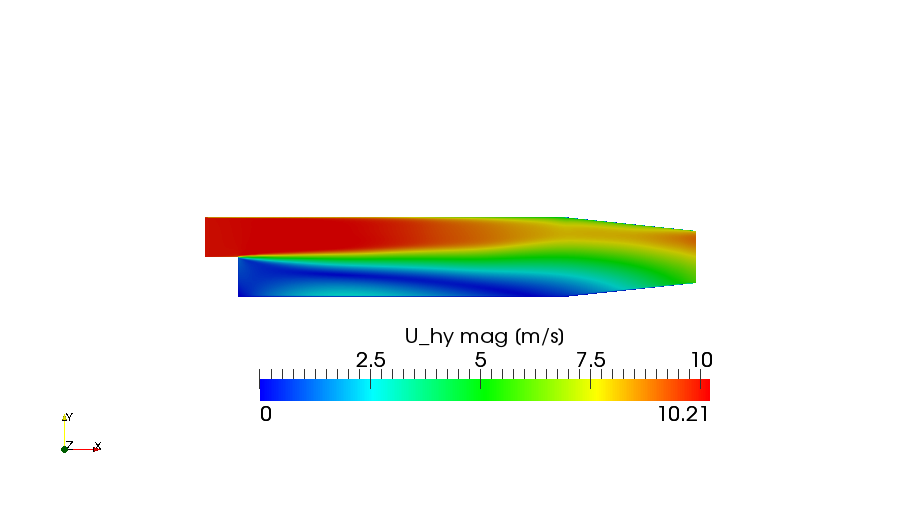 x-velocity component at x = 0.2m vertical cut
20.05.2014
J. R. Fetzer - Towards the simulation of proton beam induced pressure waves in liquid metal using the Multiple Pressure Variables (MPV) approach
Conclusion & Outlook
MPV approach proposed for simulation of  pulse-induced pressure wave/ hydrodynamics interaction 
Low extra numerical effort for solving acoustics 
Suitable for design optimization

Implementation based on OpenFOAM  architecture (pisoFoam)
Extensive ongoing validation  

Design measures to limit effects of pressure waves in META:LIC target will be  analyzed 

Input on experimental data on pressure waves is appreciated for validation
20.05.2014
J. R. Fetzer - Towards the simulation of proton beam induced pressure waves in liquid metal using the Multiple Pressure Variables (MPV) approach
References
R. Klein, „Semi-implicit extension of a Godunov-type scheme based on low Mach number asymptotics I: One dimensional flow“ Journal of Computational Physics, 121, p 213-237, 1995  
C.-D. Munz, S. Roller, R. Klein, K.J. Geratz, „The extension of incompressible flow solvers to the weakly compressible regime“ Journal of Computers and Fluids, 32 (2003) 173-196
20.05.2014
J. R. Fetzer - Towards the simulation of proton beam induced pressure waves in liquid metal using the Multiple Pressure Variables (MPV) approach